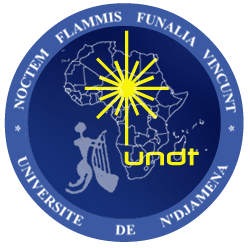 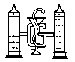 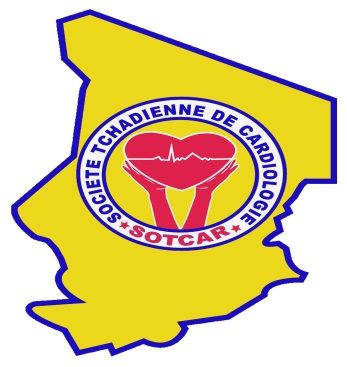 Caractéristiques des péricardites liquidiennes à N’Djamena (Tchad)
Auteurs: Naïbé DT, Mianroh HL, Mandi DG, Neldé L, Bamouni J, Yaméogo RA, Adjougoulta KA, Allawaye L, Ngakoutou R, Douné N, Adam A, Mbaissouroum M, Zabsonré P,
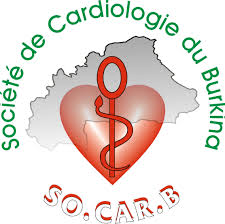 7ème Journées scientifique de la société de cardiologie du Burkina
Bobo-Diolasso 27,28 et 29 Octobre 2021
INTRODUCTION
La pathologie péricardique
 La quatrième cause des maladies cardiovasculaires
 2 à 5% des admissions hospitalières
 En Afrique subsaharienne, la fréquence élevée, en rapport la pandémie du VIH-SIDA
 Complications graves tamponnade ou PCC
OBJECTIFS
Evaluer la prévalence
 Etudier caractéristiques cliniques, paracliniques et étiologiques des péricardites liquidiennes observées au Centre Hospitalier Universitaire la Référence Nationale (CHU-RN) de N’Djamena.
METHODOLOGIE
Type: Transversale descriptive
 Durée: de janvier 2017 à décembre 2019 (03 ans)
 Cadre: CHU-RN de N’Djamena
 Critère d’inclusion: Patients hospitalisés pour une péricardite liquidienne confirmée à l’ETT et consentant à participer à l’étude.
RESULTATS
hospitalisés => 1805 patients
 Péricardite liquidienne => 78 (4,3%)
 Age moyenne => 35,84 ± 14 ans, [ 16 et 73 ans]. 
 Sexe ratio => 0,89
RESULTATS
Répartition des patients selon les signes fonctionnels
RESULTATS
Répartition des patients selon les signes physiques
RESULTATS
Répartition des patients selon l’ICT.
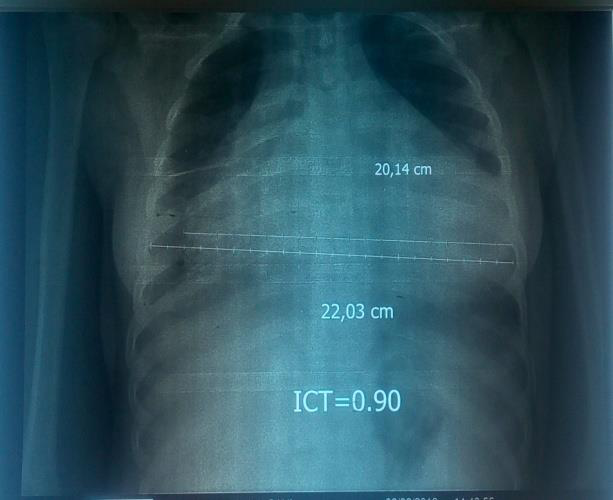 RESULTATS
Répartition des patients selon les signes électriques à l’ECG.
RESULTATS
Répartition des patients en fonction de l’importance de        
l'épanchement péricardique à l'échocardiographie
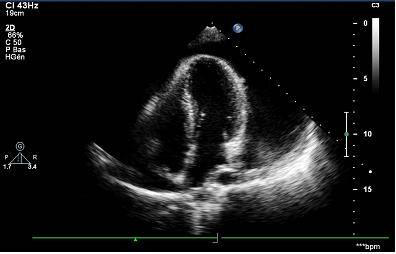 RESULTATS
Répartition des patients selon les étiologies
RESULTATS
Répartition des patients selon les moyens thérapeutiques
RESULTATS
Evolution/Complications
 Guérison => 54 (77%)
 PCC => 4 (6%)
 Tamponnade => 22 (31%)
 Décès =>  12 (17%)
COMMENTAIRE
Touche sujets jeunes, situation socioéconomique défavorable
 Patients reçus à stade avancé (dyspnée++, AEG, Stade 3-4 de Holzman, Epanchement de grande abondance) => mauvais pronostic
[Speaker Notes: La prévalence des péricardites liquidiennes en Afrique reste diversement appréciée selon les auteurs. En l’absence d’étude multicentrique, la fréquence hospitalière est élevée et varie entre 2 et 11,3% 
les manifestations cliniques à l’arrivée (le stade avancé de la dyspnée et l’importance de l’altération de l’état), les anomalies électriques (pour la plupart au stade III-IV de Holzman) et échocardiographiques (abondance du liquide et signes d’adiastolie) 
difficulté de dosage des anticorps antinucléaires]
COMMENTAIRE
Recherche étiologique difficile => Amélioration du plateau technique => Facilité diagnostic => PEC
 La tuberculose = première cause des épanchements péricardiques persistance de l’infection à VIH
[Speaker Notes: La prévalence des péricardites liquidiennes en Afrique reste diversement appréciée selon les auteurs. En l’absence d’étude multicentrique, la fréquence hospitalière est élevée et varie entre 2 et 11,3% 
les manifestations cliniques à l’arrivée (le stade avancé de la dyspnée et l’importance de l’altération de l’état), les anomalies électriques (pour la plupart au stade III-IV de Holzman) et échocardiographiques (abondance du liquide et signes d’adiastolie) 
difficulté de dosage des anticorps antinucléaires]
CONCLUSION
Les péricardites liquidiennes sont fréquentes, graves et mortelles au Tchad
 La lutte contre le VIH/SIDA++
 Une prise en charge précoce permettra d’améliorer son pronostic.
MERCI
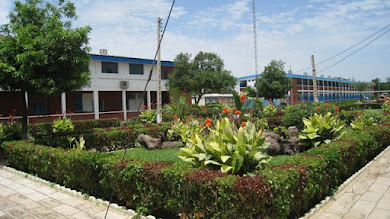